Analyse sensorielle II
L'évaluation sensorielle des aliments est désormais un élément important du développement de nouveaux produits et du marketing. Elle offre un aperçu des comportements des consommateurs et de l'assurance qualité.
L’évaluation sensorielle s’intéresse aux trois dimensions de nos perceptions sensorielles :
 la nature de la sensation (saveur salée, sensation brûlante, odeur de vanille, texture granuleuse…), 

l’intensité (c’est peu ou très salé) 

et la dimension hédonique (j’aime ou je n’aime pas).
Qu’est ce que les propriétés sensorielles
Les propriétés sensorielles ou « organoleptiques » des aliments recouvrent l’aspect, la couleur, la saveur, l’odeur ou l’arôme ainsi que la texture. 
Les différents organes sensoriels mis en jeu dans leur perception sont la vision, la gustation, l’olfaction, le toucher, l’audition, et dans une moindre mesure la kinesthésie (exemple lorsque nous mastiquons un aliment),
Comment fait-on pour mesurer des perceptions ?
Dans un laboratoire d’évaluation sensorielle, pas d’appareils de mesures sophistiqués, mais un groupe de personnes (appelé panel) qui va constituer l’instrument de mesure et va, après dégustation de produits répondre aux questions posées par l’animateur.
A quoi ressemble un laboratoire d’évaluation sensorielle ?
Un laboratoire d’évaluation sensorielle dans le domaine alimentaire, ce sont tout d’abord 
- des chambres froides, des congélateurs ou autres locaux pour stocker les produits, 
une cuisine bien équipée répondant aux normes d’hygiène pour préparer les produits qui doivent être testés 
une salle d’évaluation sensorielle.
Les participants aux tests ne doivent pas être distraits ou perturbés par l’environnement : les murs ont donc des couleurs neutres, la température est régulée, l’air est renouvelé… Ils ne doivent pas non plus être distraits ou influencés par les autres participants : la salle est ainsi constituée de cabines disposées de façon à ce que les participants ne soient pas en vis-à-vis.
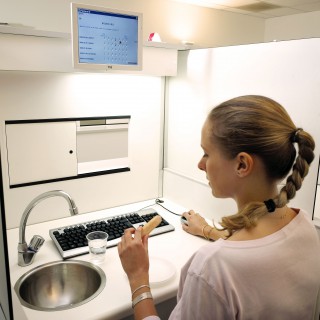 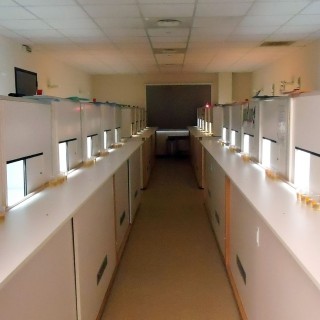 A quoi sert l’évaluation sensorielle ?
Les applications sont nombreuses tant pour répondre aux besoins des industriels qu’à ceux des chercheurs du domaine public. Certaines industries ont donc leur propre laboratoire d’évaluation, d’autres font appel à des sociétés spécialisées dans ce domaine. 
Il existe aussi des laboratoires publics d’évaluation sensorielle comme c’est le cas à Dijon où tout un volet de la recherche porte sur les aspects sensoriels des aliments et de l’alimentation.
A quoi sert l’évaluation sensorielle ?
Les mesures sensorielles permettent de répondre à deux grands types de questions :
Si l’on s’intéresse plutôt à la dimension hédonique, on fait alors appel à un large groupe de consommateurs (souvent au moins une centaine) dits « naïfs » c'est-à-dire non entraînés aux méthodes de l’évaluation sensorielle mais choisis selon leurs habitudes de consommation du type de produit à étudier.
si l’on s’intéresse à l’intensité des caractéristiques organoleptiques, on fait 
appel à un petit groupe de sujets sélectionnés pour leurs aptitudes sensorielles et entraînés.
I. analyse hédonique
Pour les mesures de type hédonique, on choisira parfois l’épreuve par paire pour savoir si, entre deux variantes d’un produit, l’une est préférée à l’autre. La question posée est alors « De ces deux produits, quel est celui que vous préférez ? ». 

Mais l’épreuve la plus souvent utilisée est une épreuve de notation, les différentes variantes d’un produit étant présentées successivement.
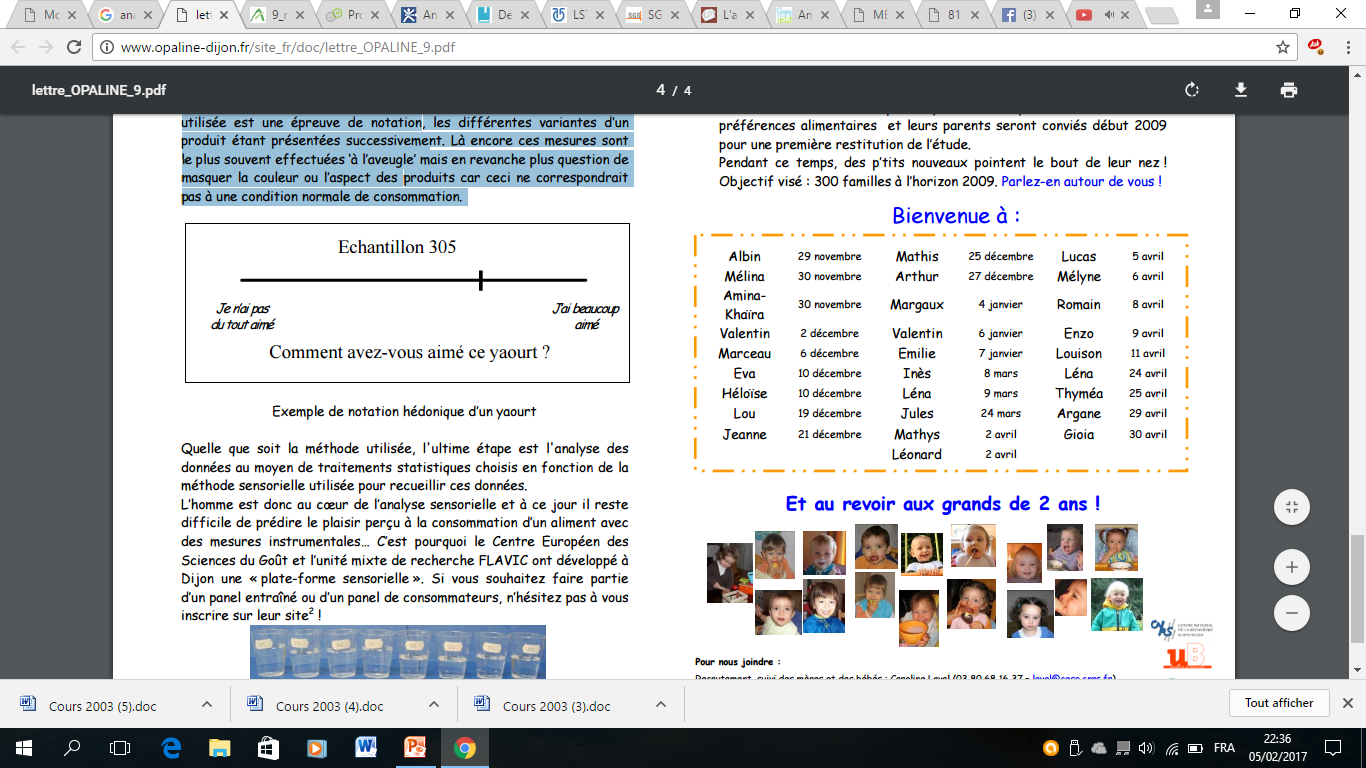 Exemple de notation hédonique d’un yaourt
Les mesures hédoniques
Les mesures hédoniques réalisées avec un panel de consommateurs servent pour l’industriel à savoir comment son produit est apprécié par rapport à ceux de la concurrence ou à évaluer si les appréciations diffèrent selon les personnes en fonction de leurs habitudes de consommation. 
Elles sont également utilisées par les chercheurs qui essaient de comprendre les facteurs déterminant les préférences sensorielles et leur impact sur les comportements alimentaires.
Autre type de recherche : on peut vouloir augmenter les fibres dans le pain pour améliorer sa qualité nutritionnelle et on utilisera l’évaluation sensorielle pour vérifier que cela n’entraîne pas une baisse de l’appréciation du pain et ainsi une diminution de sa consommation.
II. Test  consommateur
*Différentes épreuves (hédonique, préférence, …) permettent de mesurer la satisfaction des consommateurs pour les produits testés.
*Le groupe de consommateurs est constitué de manière à être le plus représentatif possible de la population ciblée par le commanditaire de l’étude.
*Les consommateurs sont sélectionnés sur des critères relatifs aux habitudes de consommation et au profil sociologique.
*Le traitement statistique des résultats (comparaison de moyennes, représentation graphiques, indices de satisfaction …) peut être complété par une analyse des commentaires libres des consommateurs sur les qualités et défauts des produits testés.
*Elle permet de qualifier et de quantifier les différences sensorielles entre les produits testés.
III. L'analyse descriptive
*Elle est utilisée pour la formulation de nouveaux produits, la comparaison de produits à ceux de la concurrence, l'évolution dans le temps des matières premières et des produits finis, le suivi de la qualité …
*Les produits sont analysés à l'aide de descripteurs sensoriels (ensemble des propriétés permettant une analyse descriptive complète et détaillée des produits).
*L’intensité de chaque descripteur est quantifiée par les juges et reportée sur      une échelle de notation.
Les mesures descriptives
Les mesures descriptives avec un panel entraîné sont couramment utilisées par les industriels de l’agro-alimentaire afin de contrôler les qualités sensorielles des matières premières utilisées ou celles de leur produit fini et d’étudier par exemple l’impact des conditions de fabrication ou de stockage sur l’évolution du produit. 

Cette approche est également utilisée à l’INRA dans le domaine des productions végétales et animales pour comparer des variétés ou des races, et pour étudier l’influence de pratiques culturales ou de modes d’élevage sur les caractéristiques sensorielles d’un produit.
INRA: Institut National de la Recherche Agronomique
[Speaker Notes: INRA: institut national de la recherche agronomique]
On peut combiner ces différents types de mesures sensorielles et mettre en parallèle des données descriptives issues d’un panel entraîné et des mesures hédoniques effectuées avec des consommateurs naïfs afin de mieux comprendre les déterminants sensoriels des préférences alimentaires.
IV. L'analyse discriminative
Elle a pour objectif de détecter la présence ou l'absence de différences sensorielles perceptibles entre les produits, sans que les sujets ne connaissent la caractéristique sensorielle sur laquelle portent les éventuelles différences. Différentes épreuves peuvent être utilisées comme l'épreuve triangulaire, l'épreuve duo-trio…. 

Ces techniques sont souvent utilisées en préliminaire d'une analyse descriptive ou hédonique.
Les méthodes dites discriminatives
 elles sont utilisées lorsque les différences entre les  produits à comparer sont supposées être faibles. 
1. L’épreuve triangulaire : est l’épreuve la plus utilisée pour répondre à la question 
« Existe-t-il une différence perceptible entre deux variantes d’un produit ? ». 
Trois échantillons d’un produit sont proposés, parmi lesquels deux sont identiques, information qui est donnée au sujet. Celui-ci doit désigner l’échantillon différent des deux autres.
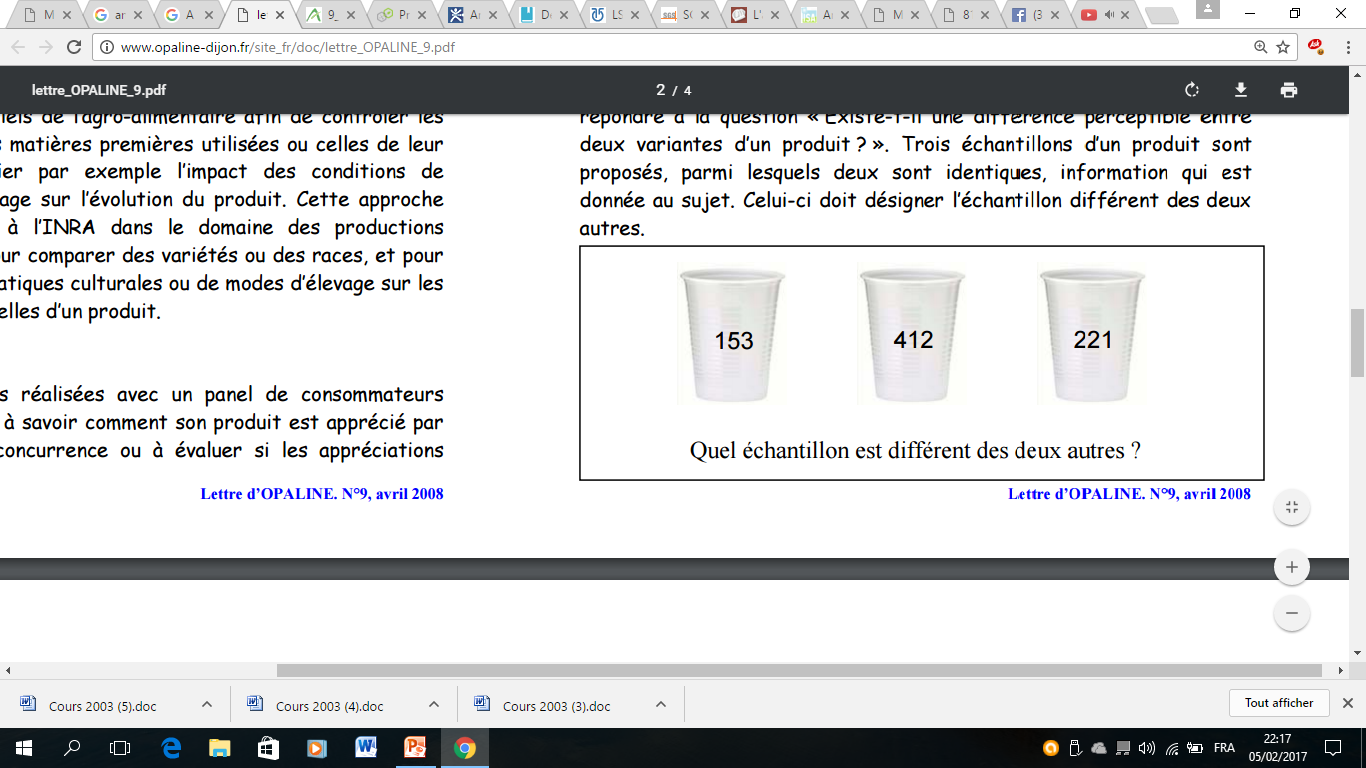 2. L’épreuve par paire : est préférée quand l’expérimentateur s’intéresse à une caractéristique particulière du produit, par exemple, s’il veut déterminer si la diminution de la teneur en sel entraîne une diminution de la perception de la saveur salée. 
Dans ce cas, deux variantes sont présentées et la question posée est :
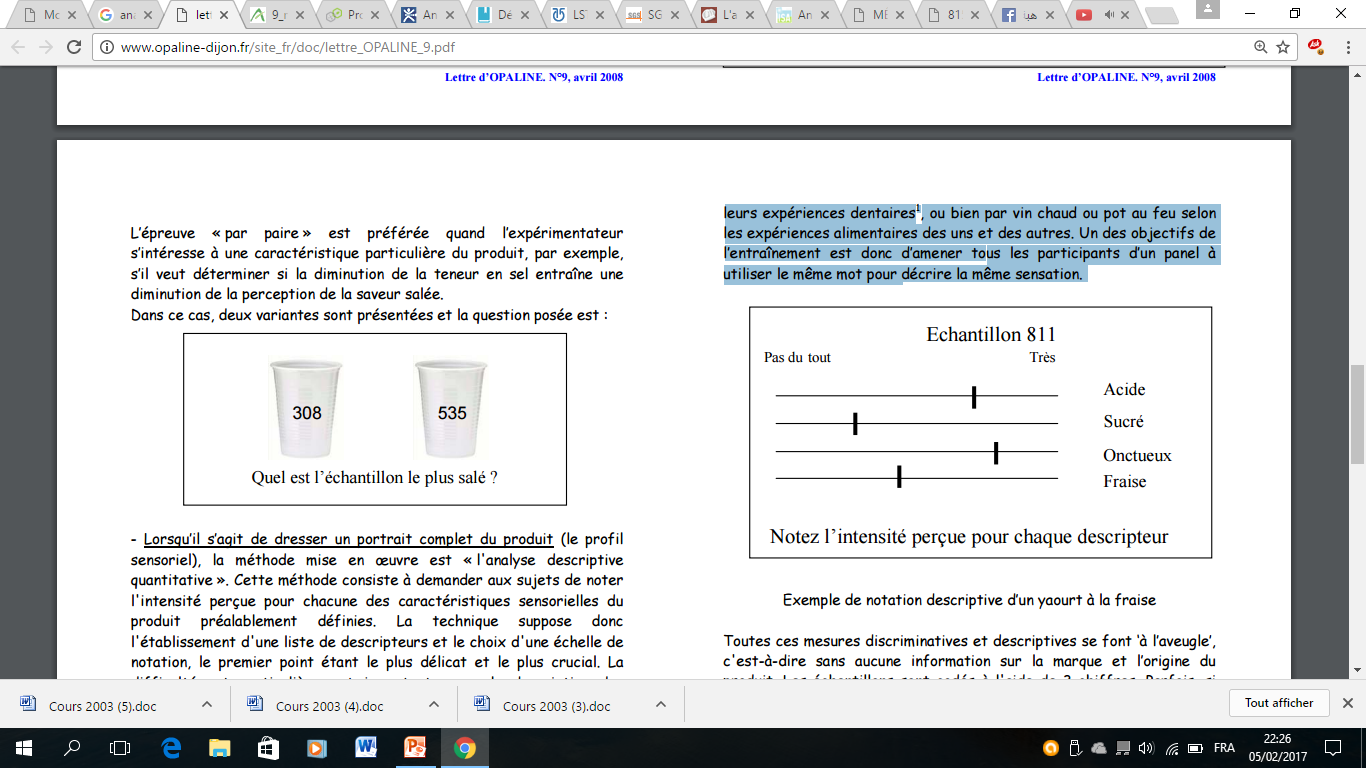 3. L’épreuve duo-trio: on indique au paneliste un échantillon de référence et il compare deux autres échantillons pour identifier celui qui est identique.
Lorsqu’il s’agit de dresser un portrait complet du produit (le profil sensoriel), la méthode mise en œuvre est « l'analyse descriptive quantitative ». 
Cette méthode consiste à demander aux sujets de noter l'intensité perçue pour chacune des caractéristiques sensorielles du produit préalablement définies. 
 La difficulté est particulièrement importante pour la description des odeurs ou arômes car il n’existe pas de mots pour décrire les sensations olfactives. En effet, les odeurs ou arômes sont décrits en faisant référence à l’objet source qui émet les molécules qui vont stimuler nos récepteurs olfactifs.
On parle d’odeur de rose, de vanille, de gaz … Il est souvent très difficile de trouver le mot juste et souvent si on nous demande une description de l’odeur d’un produit, nous savons que cette odeur nous est familière mais nous avons le mot au « bout du nez ». 
De plus, selon nos expériences sensorielles une odeur va évoquer différentes sources. Ainsi l’odeur de clou de girofle sera décrite par ‘dentiste’ par les personnes particulièrement marquées par leurs expériences dentaires.
Un des objectifs de l’entraînement est donc d’amener tous les participants d’un panel à utiliser le même mot pour décrire la même sensation.
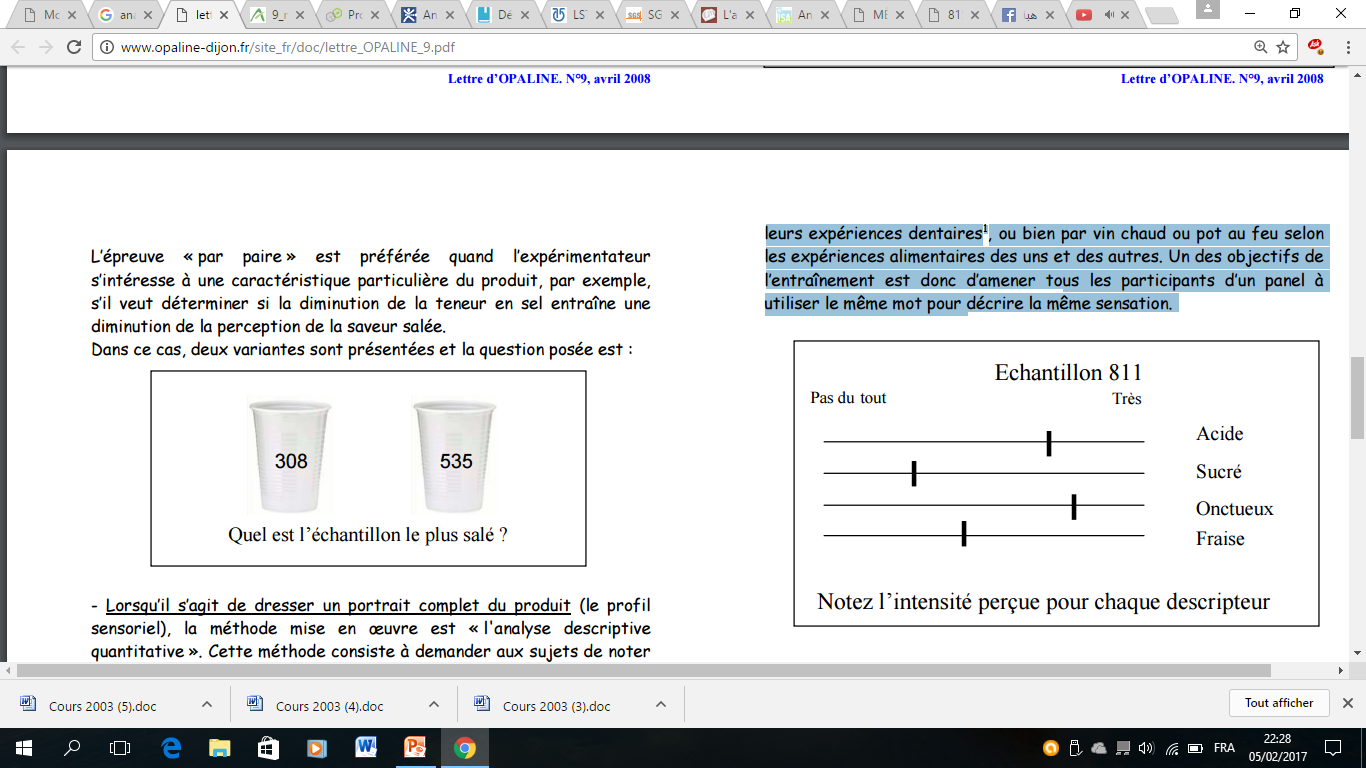 Exemple de notation descriptive d’un yaourt à la fraise
Toutes ces mesures discriminatives et descriptives se font ‘à l’aveugle’, c'est-à-dire sans aucune information sur la marque et l’origine du produit. Les échantillons sont codés à l'aide de 3 chiffres.
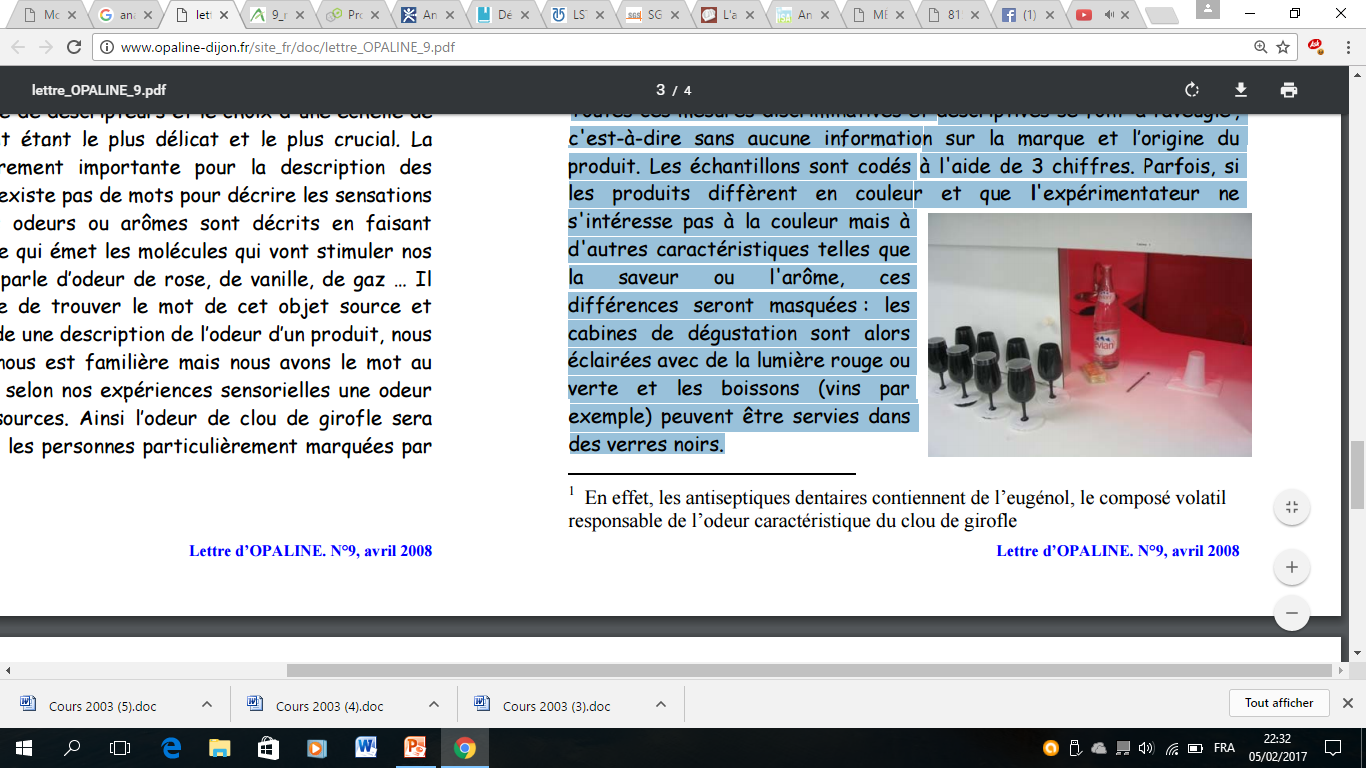 V. Le contrôle de la qualité organoleptique
Le but de cette étude est de contrôler la stabilité des produits dans le temps. Les mêmes produits sont évalués régulièrement par des juges qualifiés selon des méthodes descriptives. Les résultats peuvent être interprétés par rapport à des objectifs fixés par le commanditaire de l’étude.VI. Le test à domicile
Ce type de test est réalisé lorsque le produit nécessite d'être évalué par les consommateurs dans les conditions de la vie courante. Il permet d’avoir d’avantage d’informations sur le produit (informations relatives à l’emballage, à la praticité du produit, à son mode de consommation, de préparation … en plus des appréciations sensorielles propres au produit).
Récapitulatif
L'évaluation sensorielle des aliments est désormais un élément important du développement de nouveaux produits et du marketing. Elle offre un aperçu des comportements des consommateurs et de l'assurance qualité.
les services d'analyse sensorielle des aliments incluent une analyse sensorielle des consommateurs pour le développement du produit, ainsi qu'une évaluation sensorielle de la qualité et de la saveur des produits.
Ils incluent des essais sur la couleur, la saveur, l'odeur et la texture en lien avec les réactions des consommateurs en utilisant les méthodes suivantes :
analyse sensorielle descriptive ;
essai duo-trio ;
test d'évaluation avec étalon ;
essai sur un échantillon de consommateurs ;
test de classement ;
test triangulaire.
En fonction des résultats de ces tests sensoriels des aliments, vous pouvez :
effectuer des changements au niveau des matières premières, des ingrédients et des additifs ;
comparez vos produits avec ceux de vos concurrents ;
définir et tester les dates « À consommer avant » ;
développer de nouveaux produits ;
examiner les profils de saveur sur le long terme ;
classer ou évaluer vos produits ;
observez la stabilité durant le stockage ;
optimisez vos produits ;
définir des normes de produits.
Quelle que soit la méthode utilisée, l'ultime étape est l'analyse des données au moyen de traitements statistiques choisis en fonction de la méthode sensorielle utilisée pour recueillir ces données. L’homme est donc au cœur de l’analyse sensorielle et à ce jour il reste difficile de prédire le plaisir perçu à la consommation d’un aliment avec des mesures instrumentales…